UNIVERSIDAD DE LAS FUERZAS ARMADAS-ESPE
DEPARTAMENTO DE CIENCIAS ECONÓMICAS ADMINISTRATIVAS Y DE COMERCIO 
CARRERA DE INGENIERÍA EN ADMINISTRACIÓN TURÍSTICA Y HOTELERA
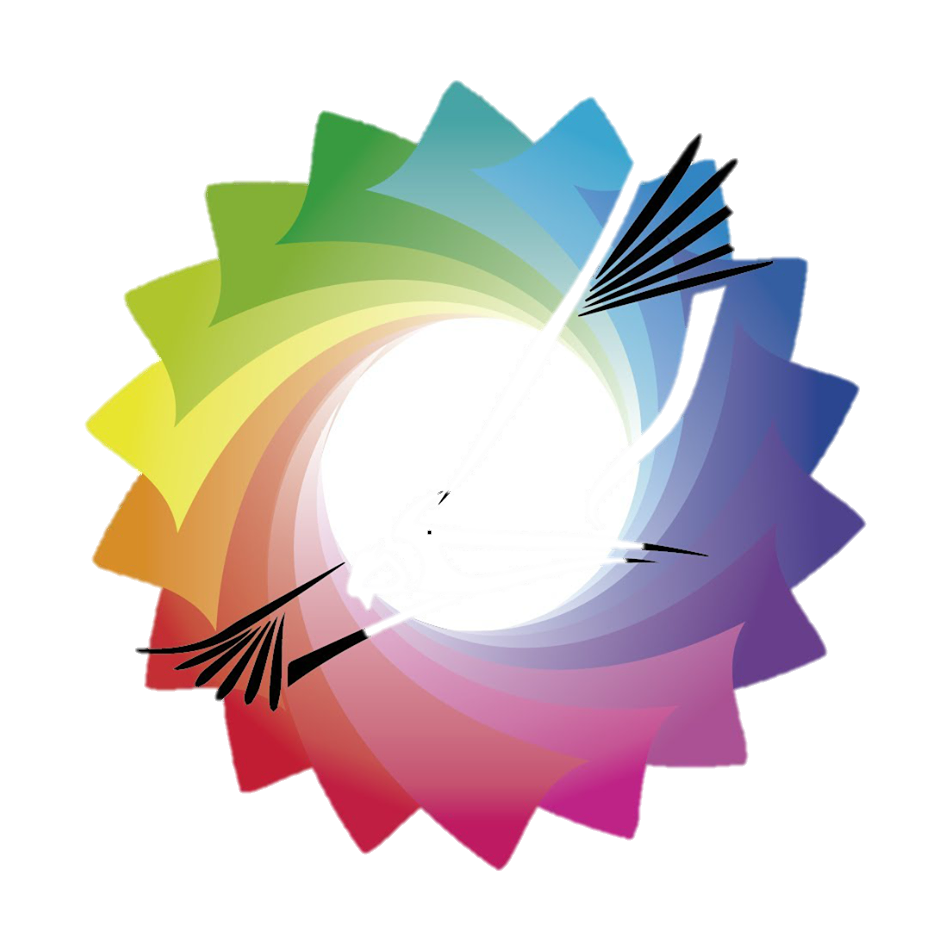 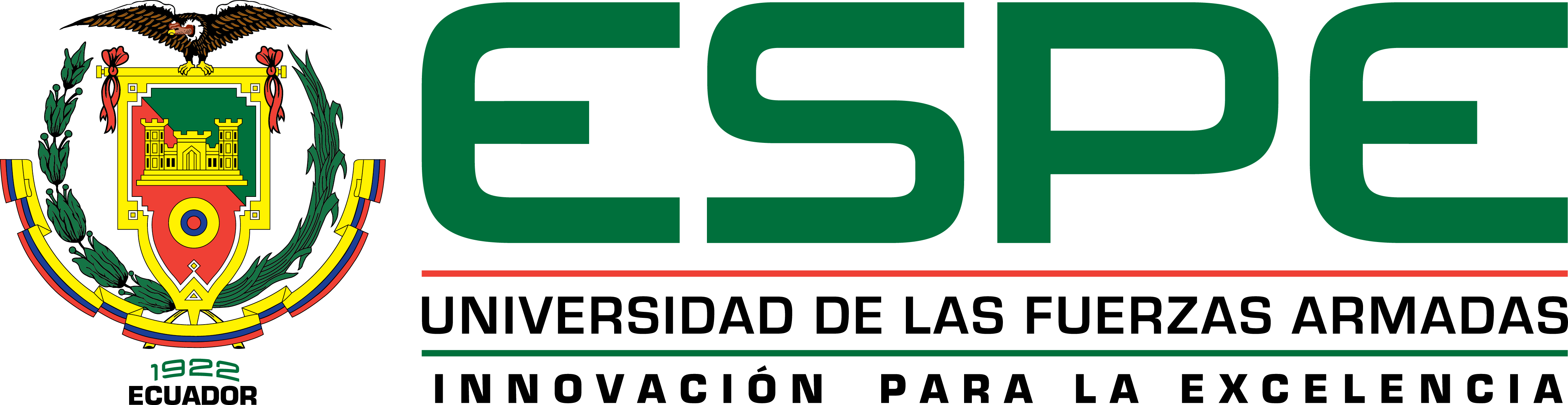 POTENCIALIDADES TURÍSTICAS PARA EL DESARROLLO LOCAL. CASO: PARROQUIA OLMEDO CANTÓN CAYAMBE
AUTORAS : ORTEGA SALAZAR, BRIGGITE ALEJANDRA
                      SANTAMARÍA SARANGO, NATALIA GABRIELA DIRECTOR: MSC. PALADINES, GUSTAVO
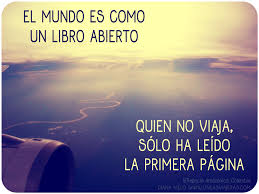 JUSTIFICACIÓN
OBJETIVOS
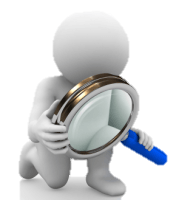 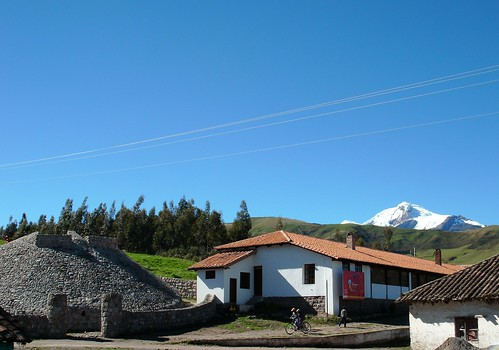 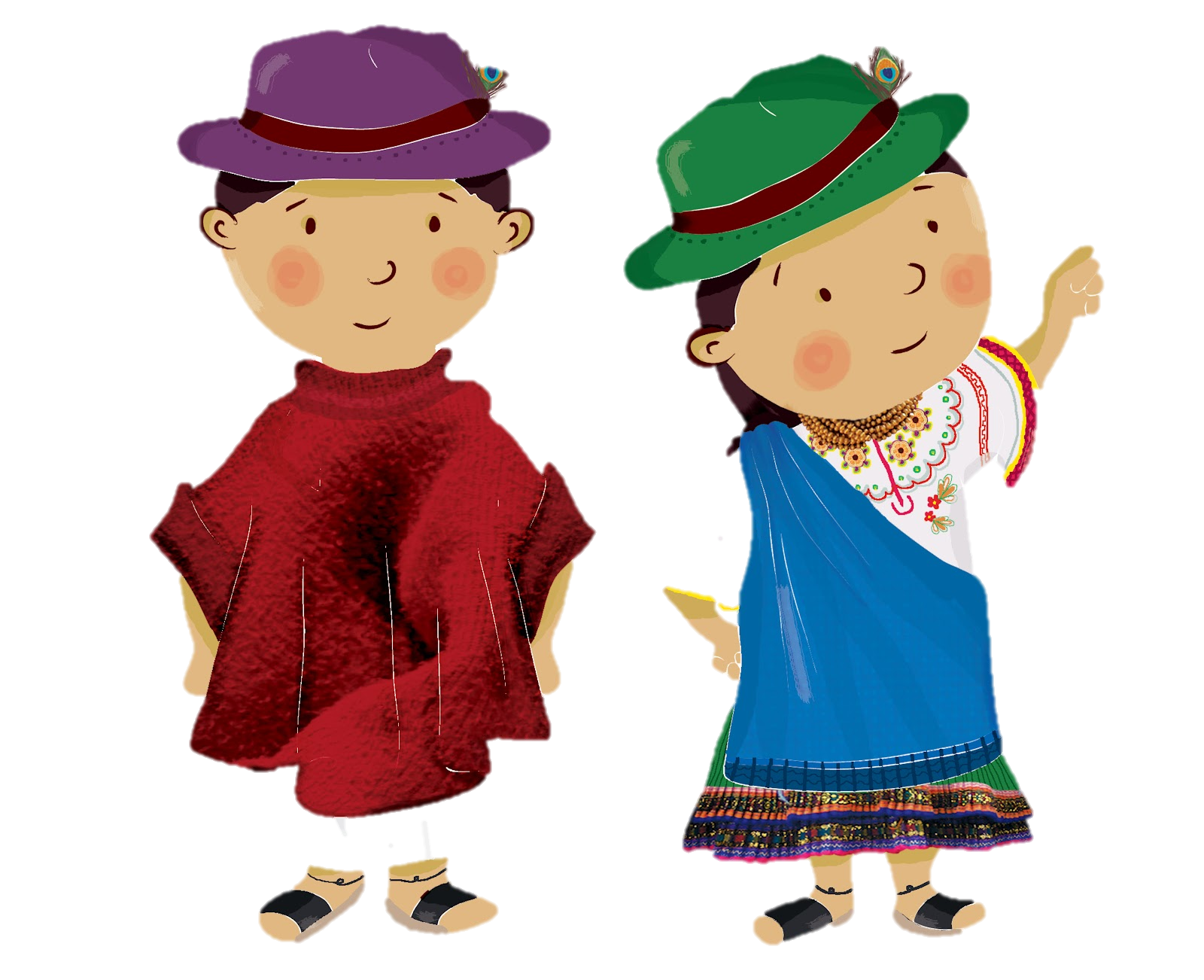 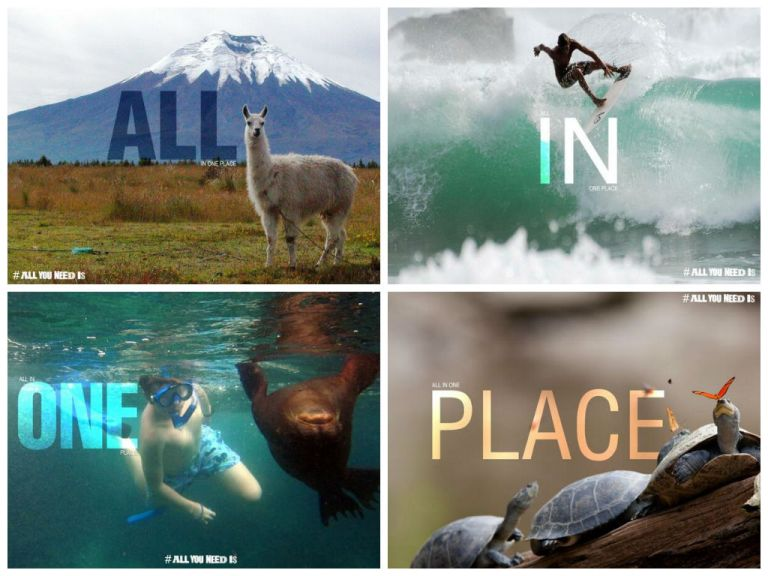 POTENCIALIDAD
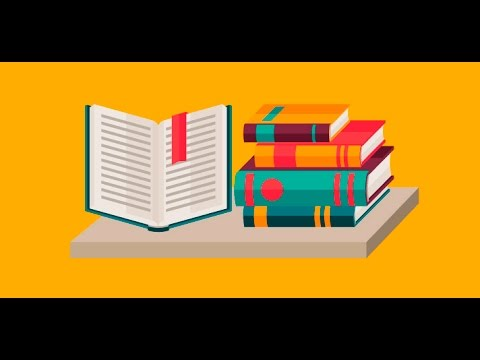 FUNDAMENTAR
OLMEDO
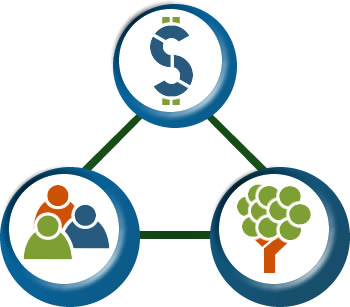 DIAGNOSTICAR
EVALUAR
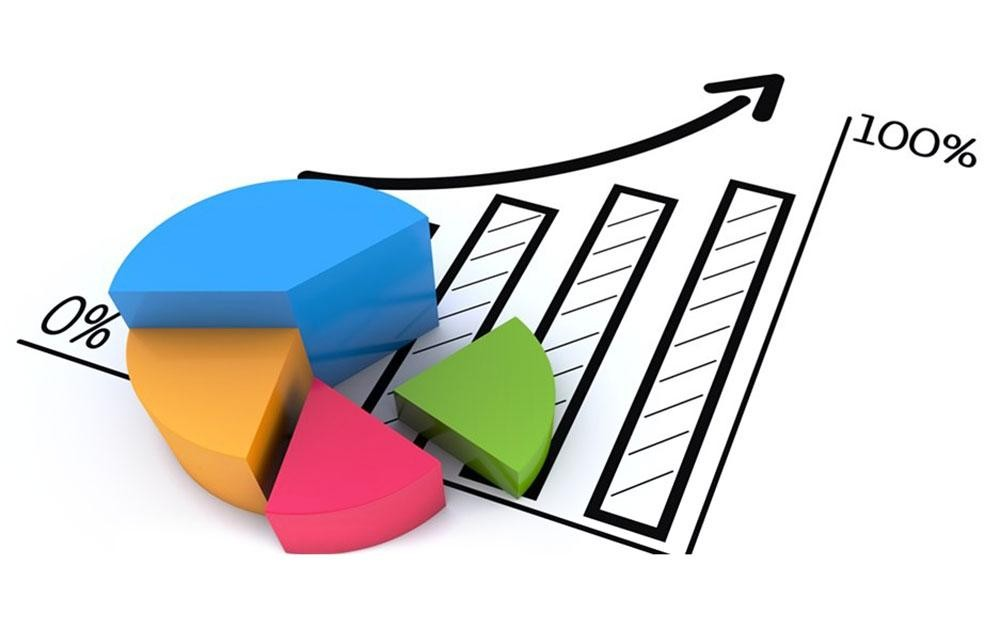 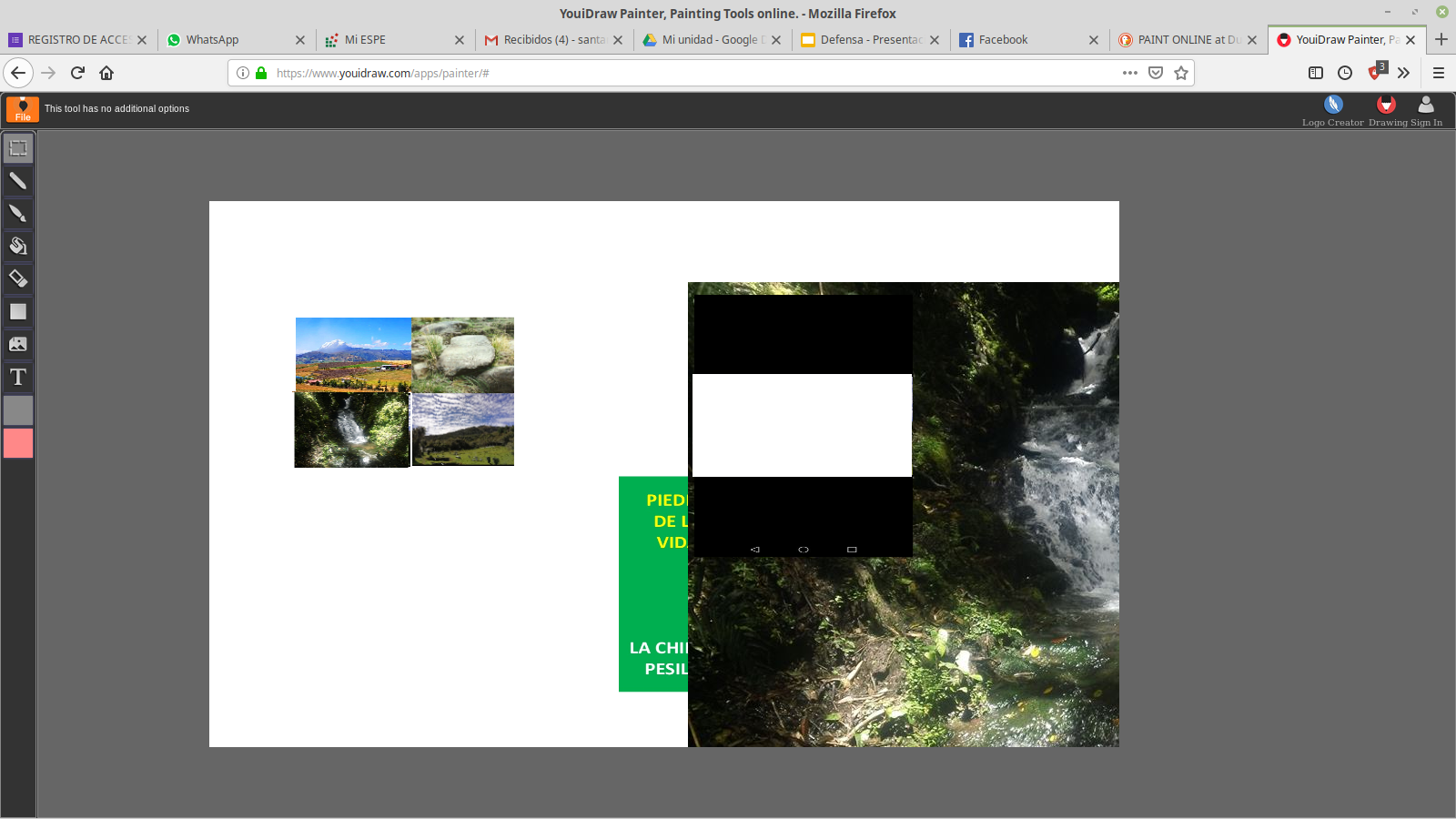 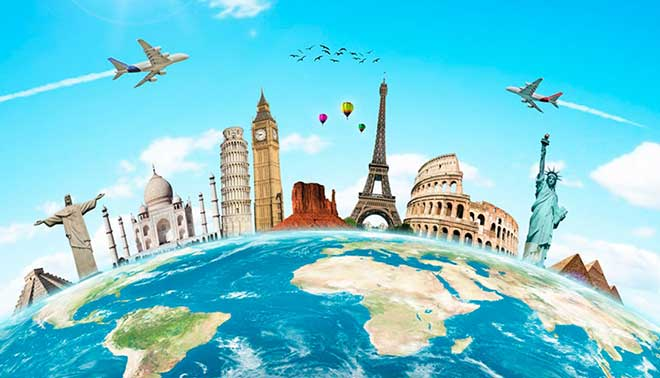 PROPONER
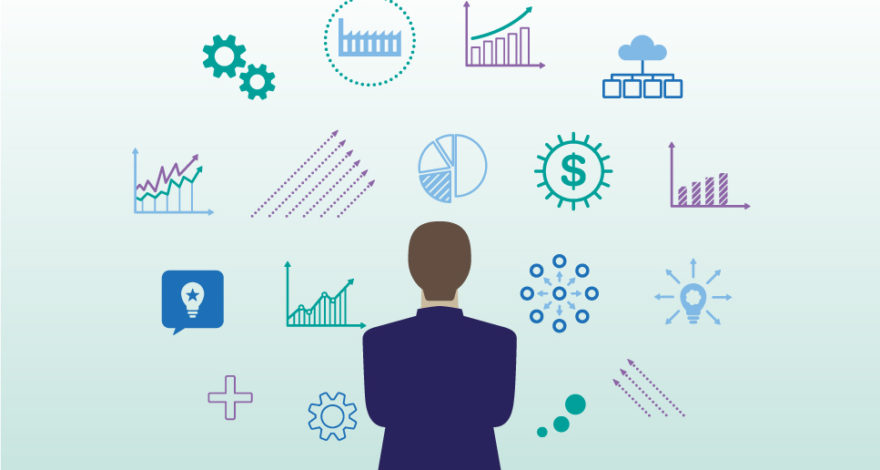 PROBLEMATICA
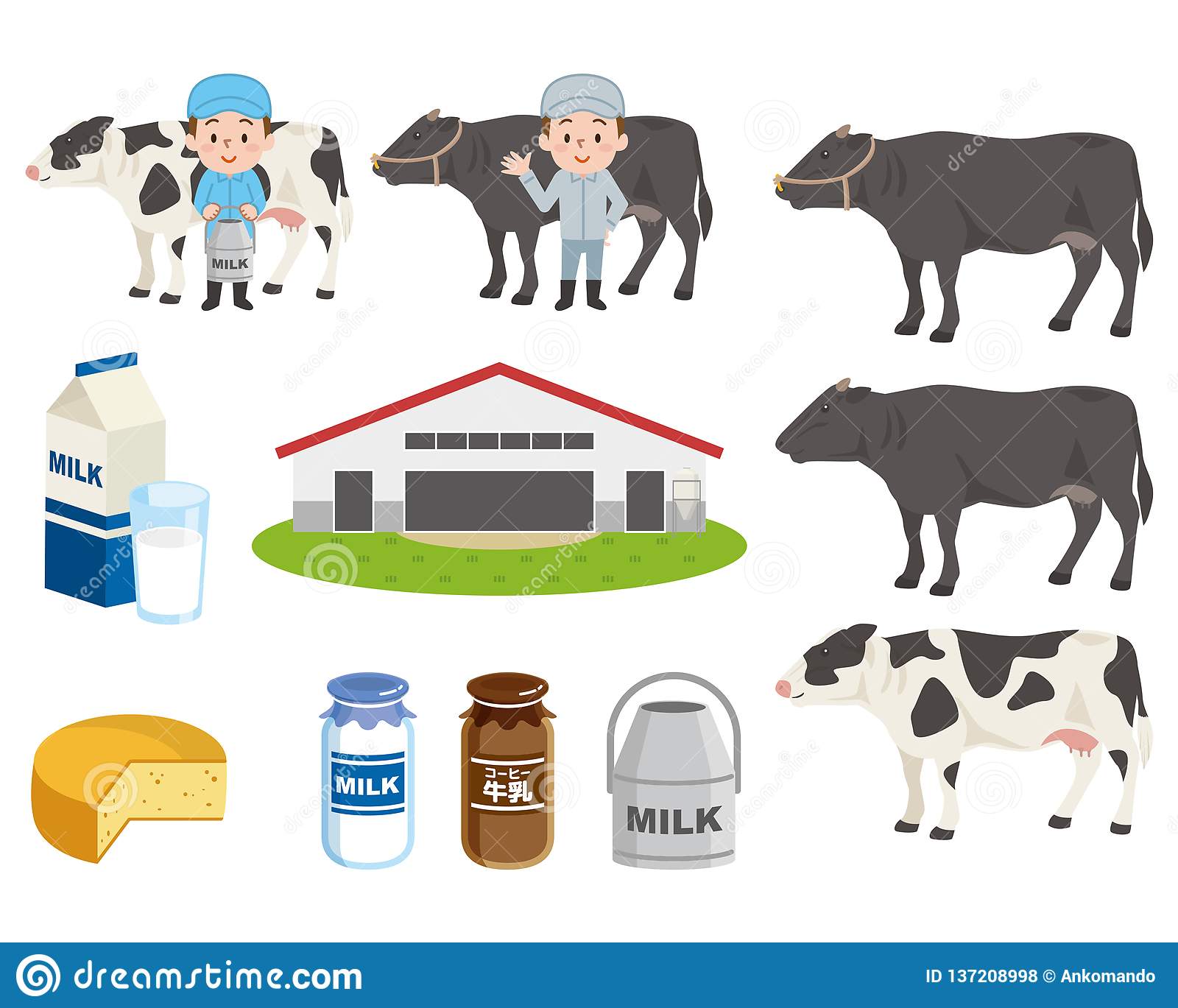 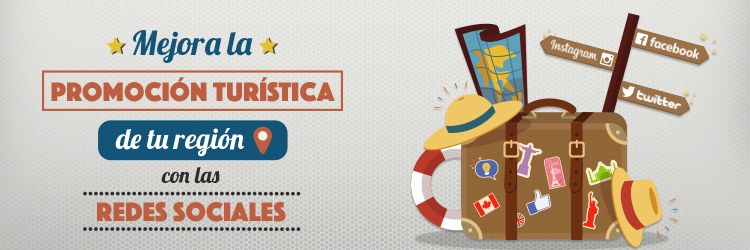 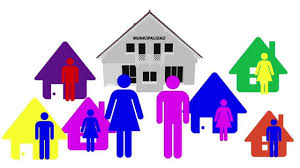 ¿De qué manera los habitantes de Olmedo pueden sacar provecho de los recursos naturales y culturales mediante el turismo, para mejorar sus ingresos económicos?
MARCO TEÓRICO
TURISMO
DESARROLLO LOCAL
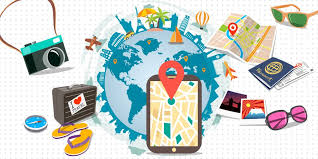 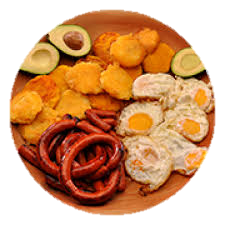 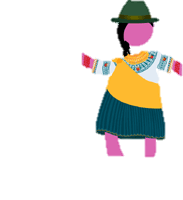 KAYAMBI
MARCO REFERENCIAL
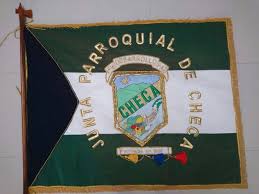 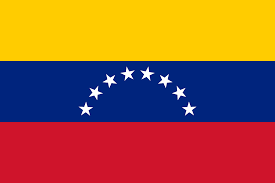 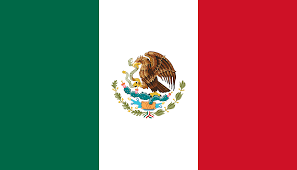 EL TURISMO COMO ESTRATEGIA DE DESARROLLO LOCAL
DATOS GENERALES
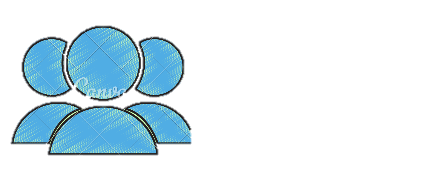 6672 Habitantes
Cantón Cayambe
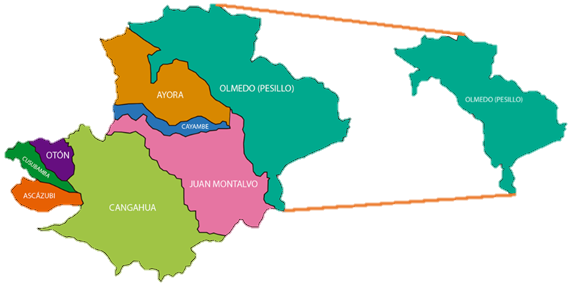 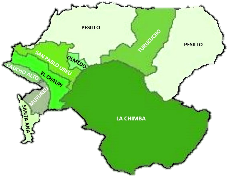 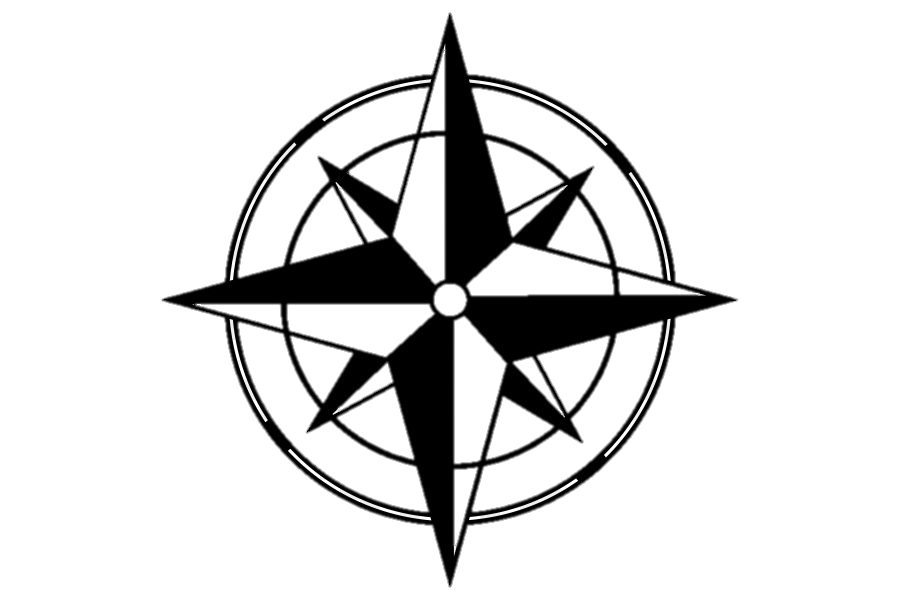 Norte: Provincia Imbabura 
Sur: San José de Ayora
Este: Provincia Sucumbíos
Oeste: San José de Ayora
Extensión: 351,24 km2
OLMEDO
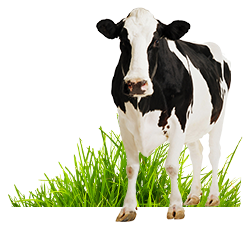 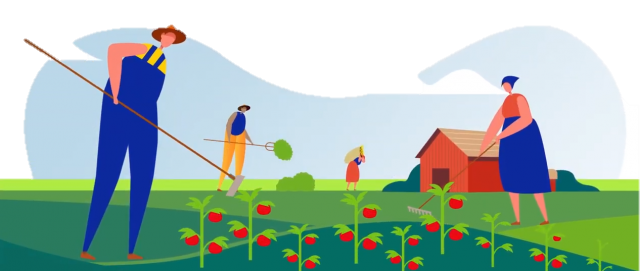 METODOLOGÍA
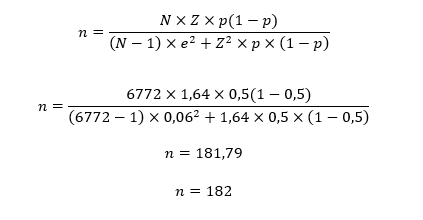 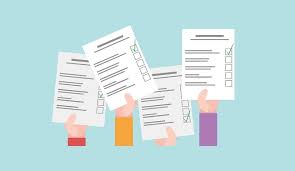 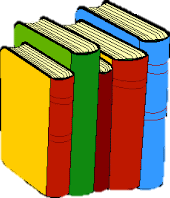 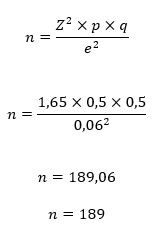 RESULTADOS
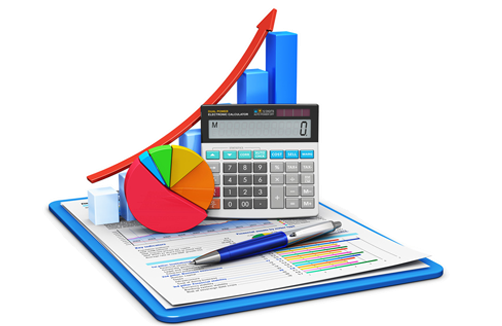 ENCUESTA RESIDENTES
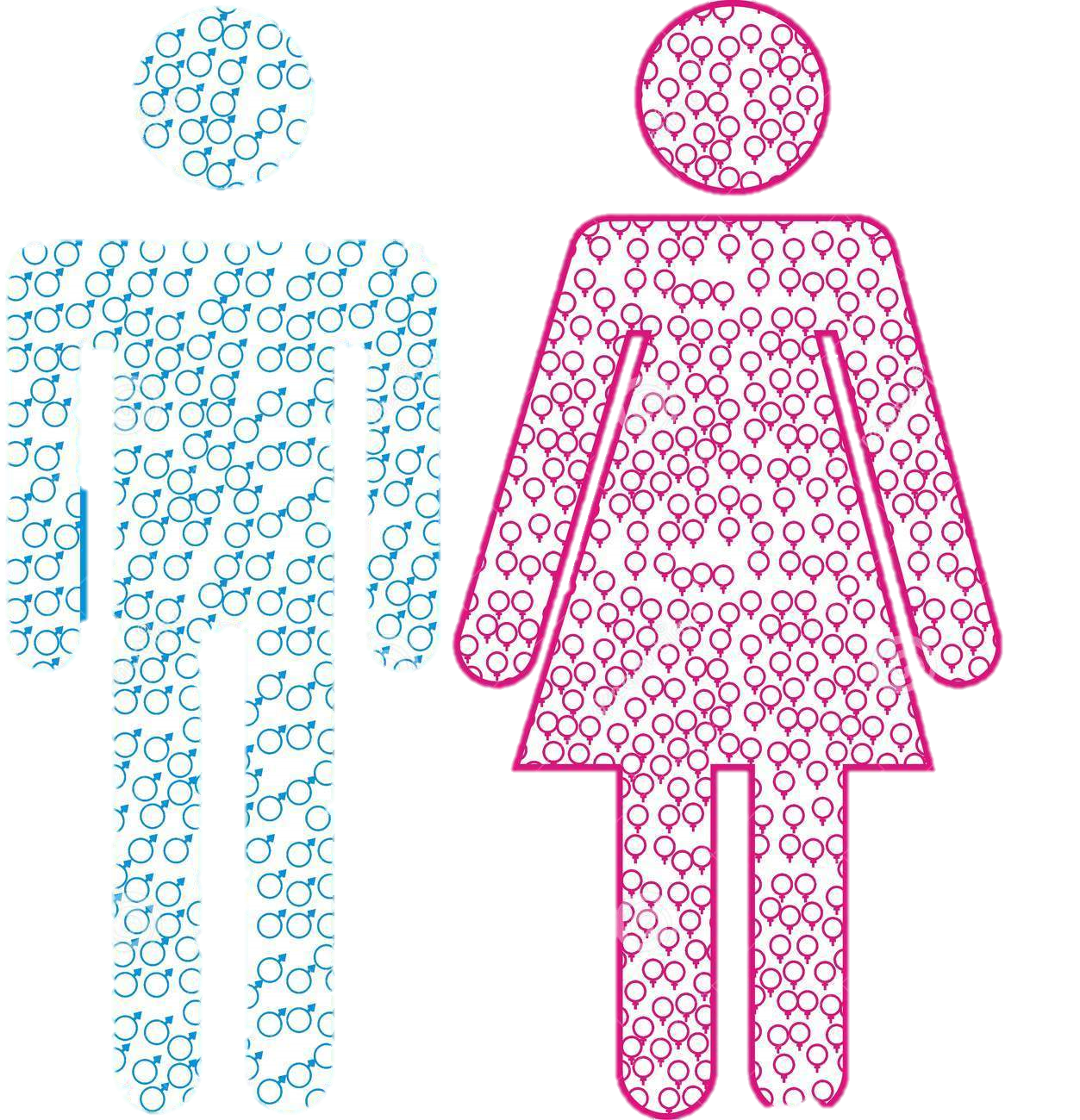 54%
46%
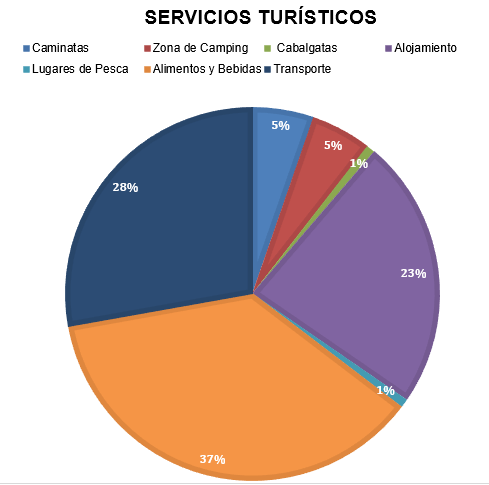 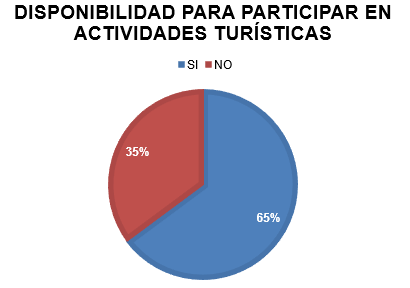 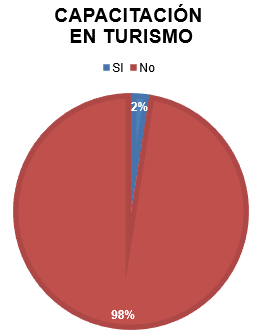 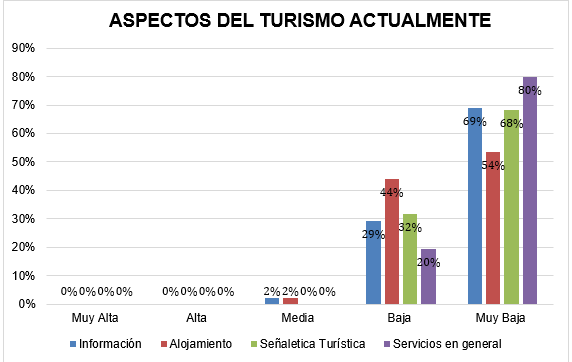 ENCUESTA VISITANTES
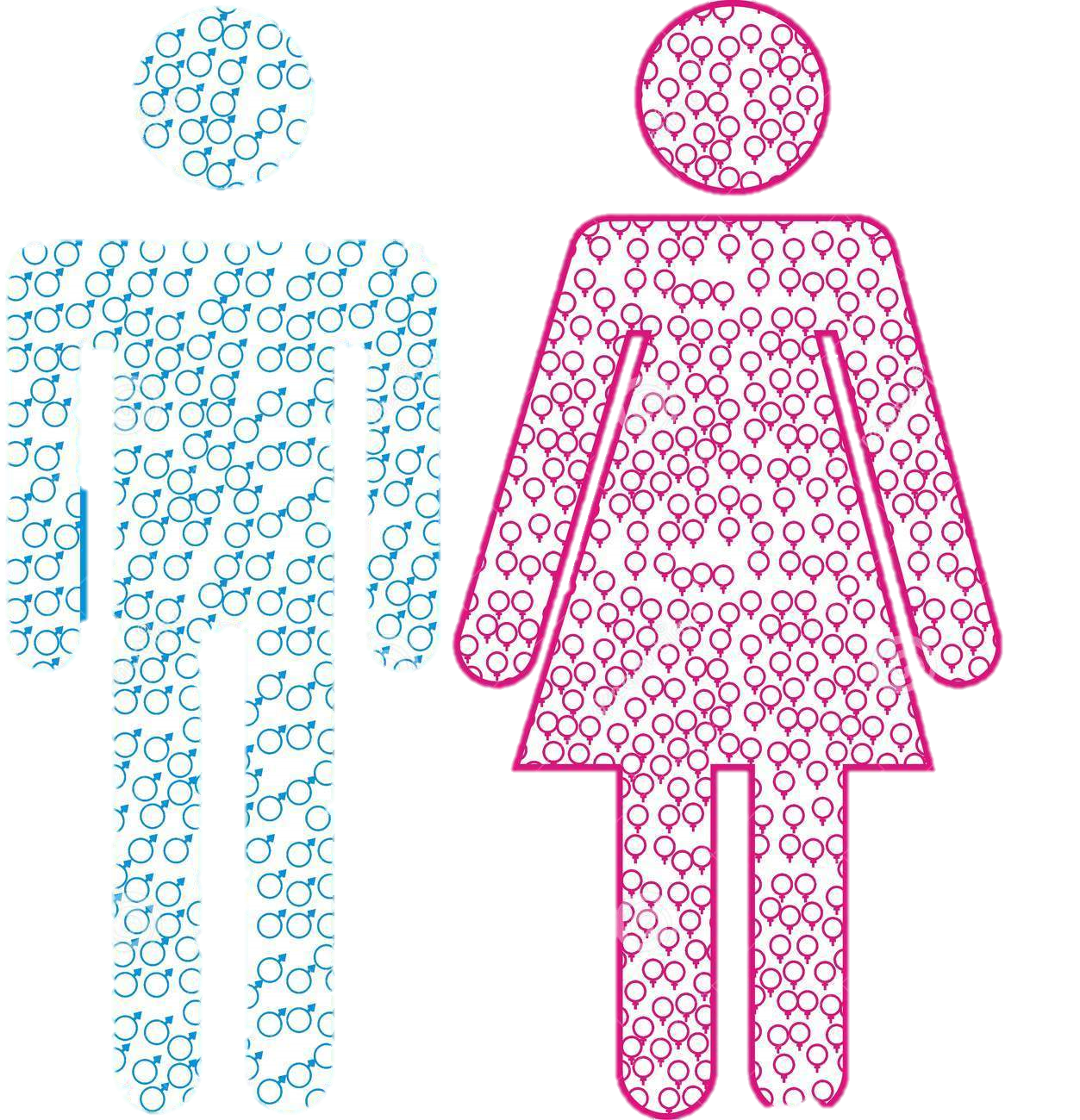 38%
62%
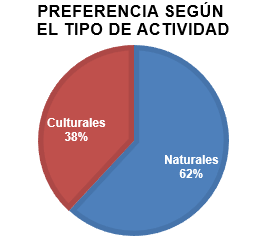 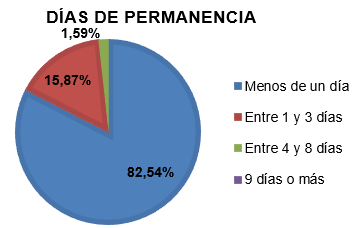 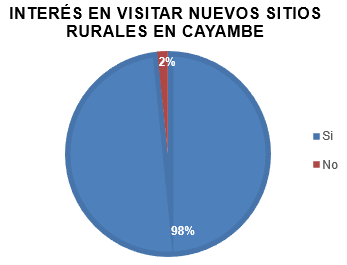 PROPUESTA
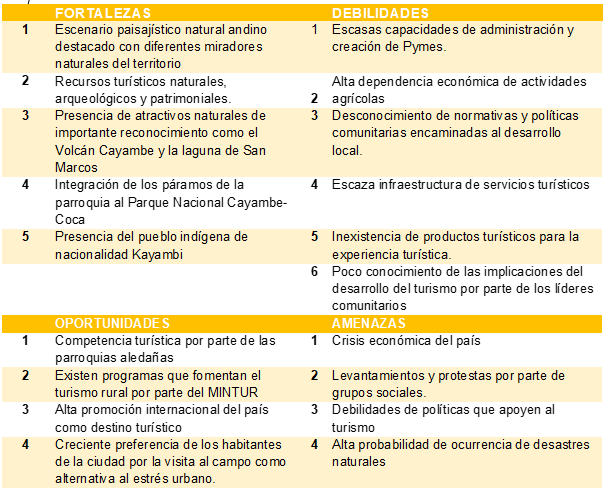 FODA
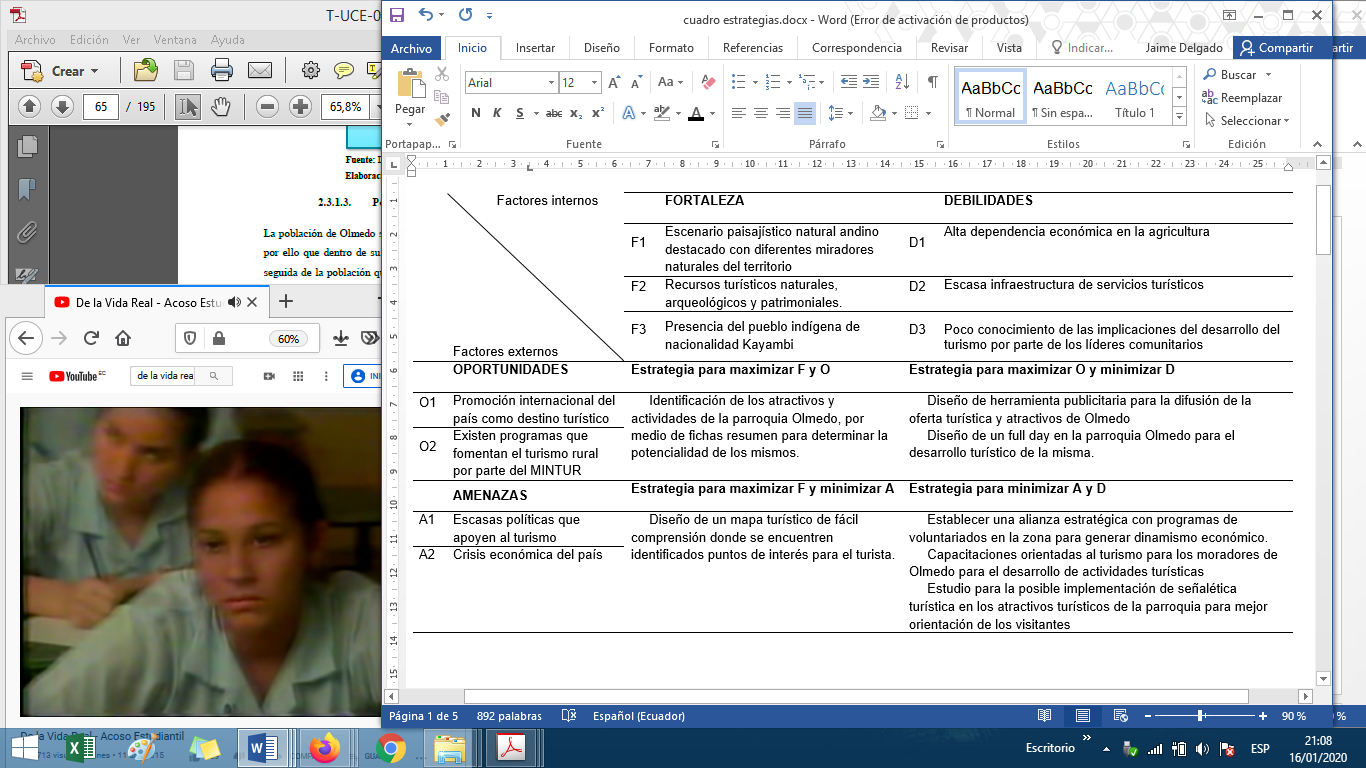 MAPA TURÍSTICO DE OLMEDO
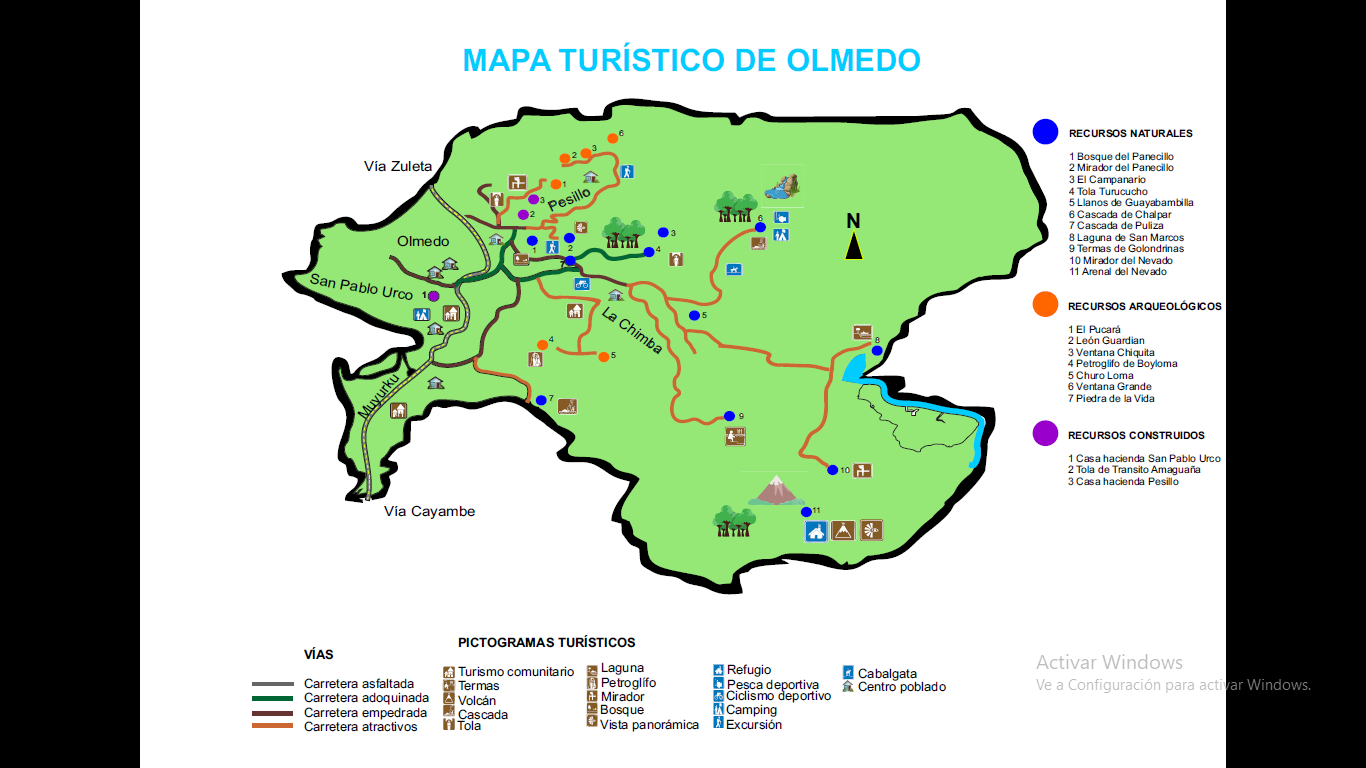 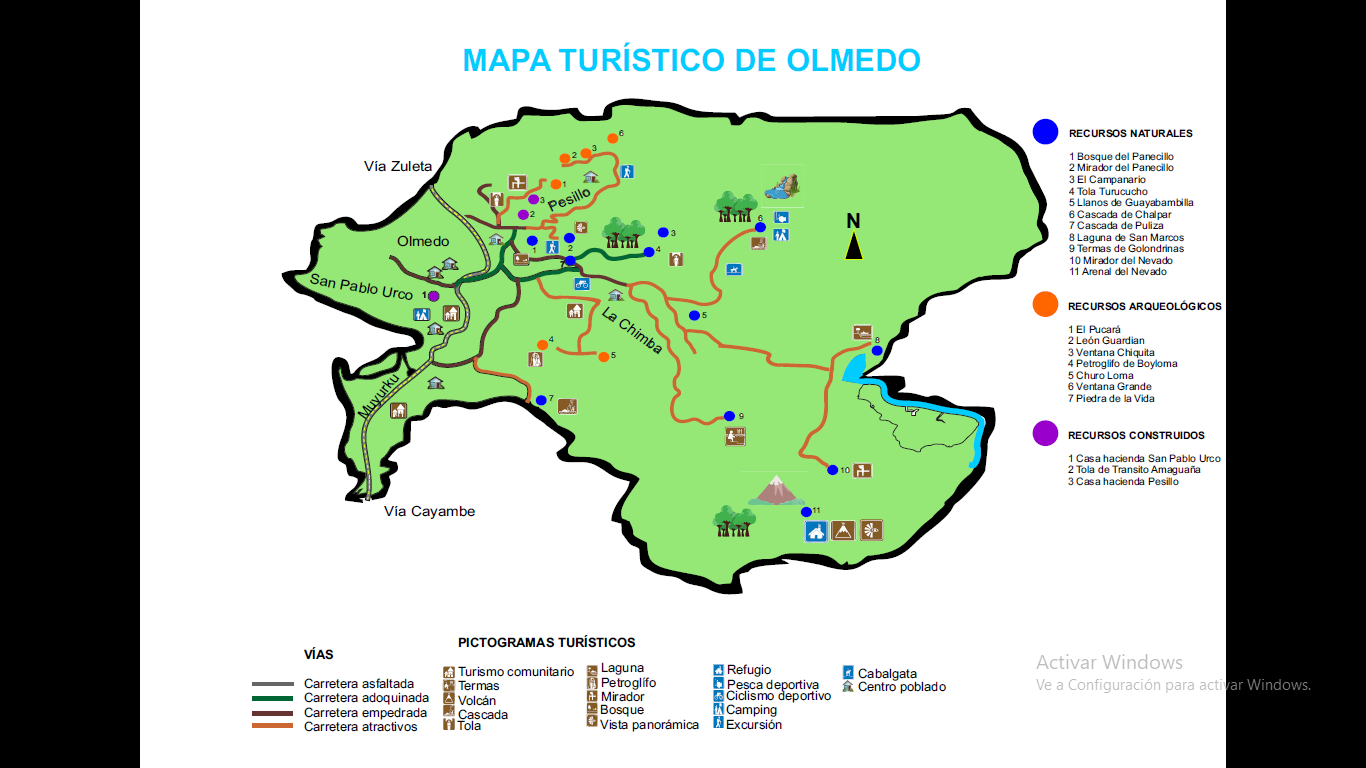 FULL DAY UN DÍA ENTRE LAS NUBES
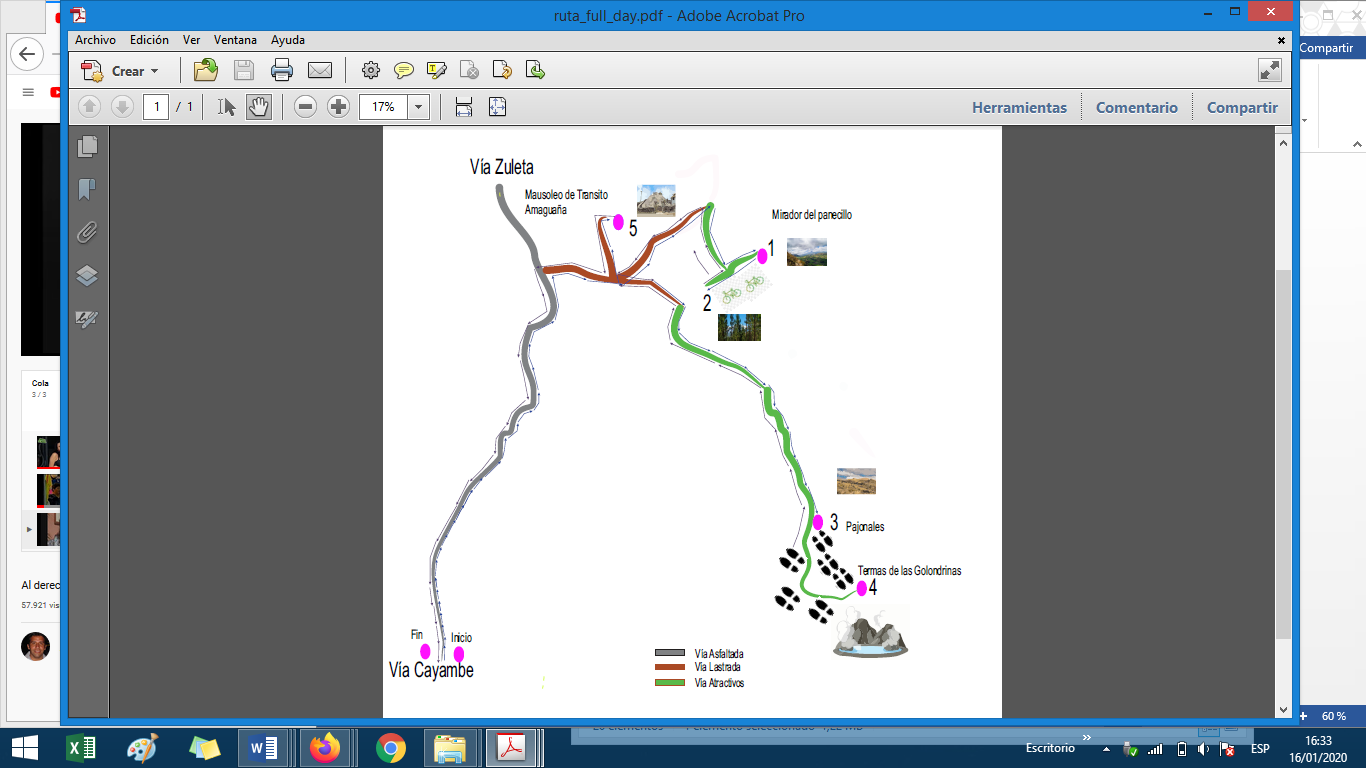 CAPACITACIONES
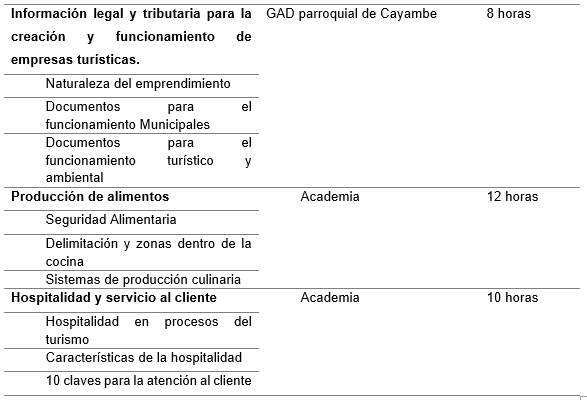 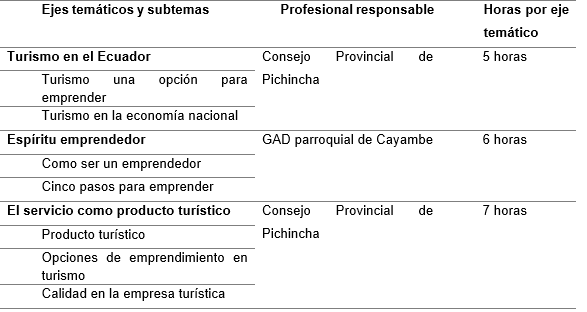 CÓDIGO QR
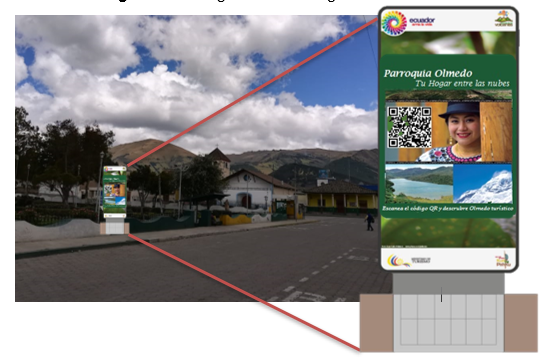 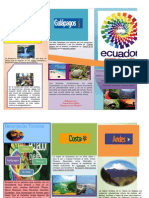 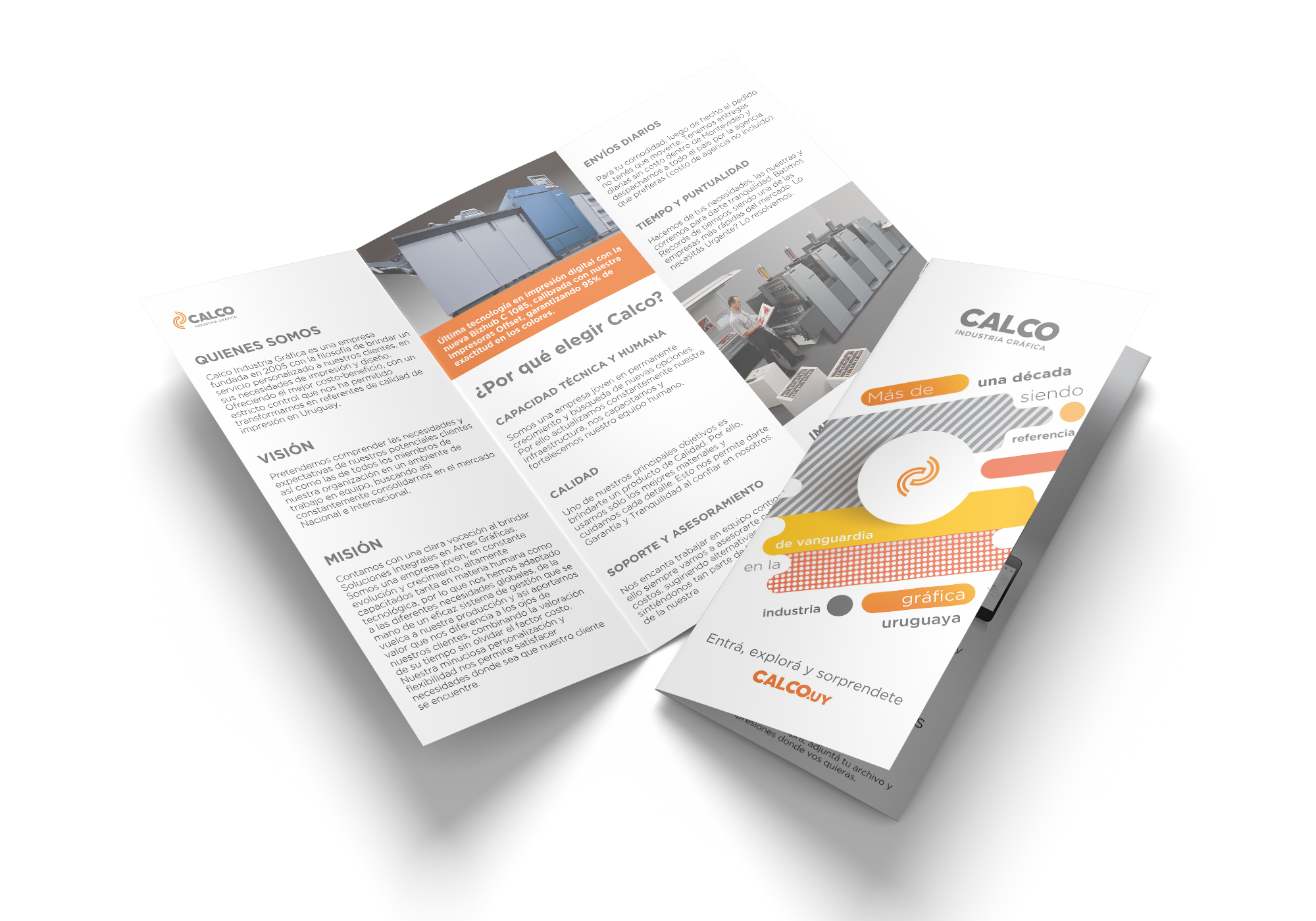 CONCLUSIONES
RECOMENDACIONES
GRACIAS POR SU ATENCIÓN
“Hay una fuerza motriz más poderosa que el vapor, la electricidad y la energía atómica. Esa es la voluntad”
Albert Einstein